.
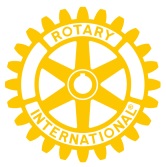 발행 2016년 8월 x일
제 xxx차 주회
제 xxx호 주보
RI DISTRICT 3650 ABC ROTARY CLUB
서울ABC 로타리클럽
국제로타리 창립: 1905.2.23.         한국로타리 창립: 1927.8.27.        클럽창립: 19xx.xx.xx
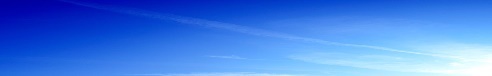 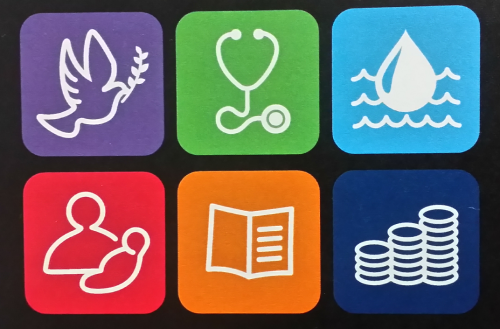 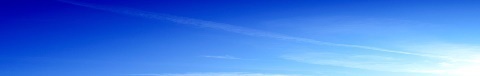 2016-17 RI 테마
로타리 봉사의 6대 초점분야
세계평화 및 분쟁 예방/해결
질병 예방 및 치료
수자원 및 위생
모자보건
기본 교육과 문해력
경제 및 지역사회 개발
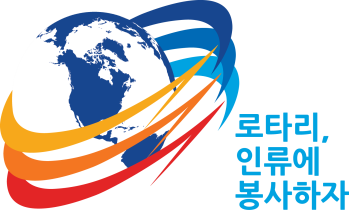 Rotarian Motto  로타리안 모토
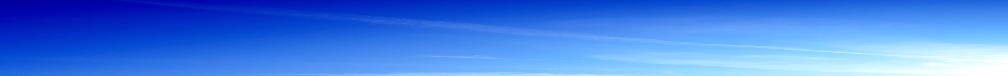 Rotary Serving Humanity
The First Motto:    Service Above Self         초아의 봉사               (1950년 국제대회에서 채택)
The Second Motto:      They profit most who serve best       가장 훌륭하게 봉사하는 사람이 사장 많이 거두어 들인다                               (1911년 포트랜드 아메리칸 대회에서 채택)
로타리 강령
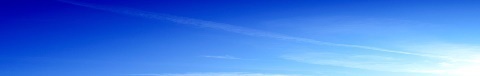 로타리의 목적은 봉사의 이상을 모든 가치 있는 사업 활동의 기초가 되도록 고취하고 
육성하며, 특히 다음 사항을 힘써 행하는데 있다.

첫째, 봉사의 기회를 마련하기        위하여 교우의 범위를 넓       힌다.
둘째, 사업과 전문 직업의 도덕       적 수준을 높이고 모든        유익한 직업의 진가를        인식하며, 로타리안 각자       는 자기 직업을 통하여        사회에 봉사 할 수 있도록        직업의 품위를 높인다.
셋째, 로타리안 각자의 개인        생활이나 사업 및 사회생       활에서 봉사의 이상을        실천한다.
넷째, 봉사의 이상으로 결합된        사업인과 전문 직업인들은        세계적 우의를 통하여        국제간의 이해와 친선과        평화를 증진한다.
오늘의 명언
“Be the change that you wish to see in the world”    당신이 먼저 이 세상에 원하는 변화 그 자체가 되어라 
                                                          -  Mahatma Gandhi
“A year from now you will wish you had started today”    일년 후에 당신은 오늘부터 그 일을 했었으면 할 것입니다
                                                          -  Karen Lamb
국제로타리 회장: 		존 F 졈 (미국)
국제로타리 존 9,10A 코디네이터	덕영 이재윤  
국제로타리 3650지구 총재 		능설 박호군
클럽송리더	홍길동
클럽관리위원장	홍길동
클럽회원위원장	홍길동
클럽봉사위원장	홍길동
클럽홍부위원장	홍길동
재단위원장	홍길동
클럽사무장	홍길동
클럽트레이너	홍길동클럽회장 	홍길동
클럽부회장	홍길동
클럽총무	홍길동
재무	홍길동
감사	홍길동
사찰	홍길동
네 가지 표준
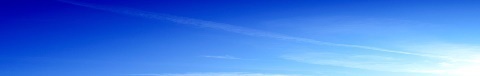 우리가 생각하고, 말하고, 
행동하는데 있어서,
1. 진실한가? 
2. 모두에게 공평한가? 
3. 선의와 우정을 더하게 하는가?
4. 모두에게 유익한가?
.
클럽주회장소: xxx호텔     클럽일시: 매주 수요일 오전 7시반
클럽클럽주소: 서울특별시 xx구 xx동 xx번지 xx빌딩 xx호
전화: (02) 123-1234 팩스: (02) 123-3456 사무장: 010-123-1234이메일: seoulabc@hanmail.net  예금주/계좌: ABC/xxxxxxxxxxxx
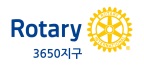 서울ABC 로타리클럽 주회 식순
개회선언 및 타종   ------------------------------------------------------------------     회  장
국민의례국기에  대한  경례  -------------------------------------------------------      총  무
애국가  제창    ----------------------------------------------------------------------   다 함 께
로타리 강령 낭독  --------------------------------------------------------------     지 명 회 원
네 가지 표준 제창  -------------------------------------------------------------     지 명 회 원
로타리송 및  클럽 노래 제창   ------------------------------------------------------  다 함 께
내빈 소개   --------------------------------------------------------------------------      회  장
주회 연사 소개   --------------------------------------------------------------------      회  장
회장 인사  ---------------------------------------------------------------------------      회  장
연사 강연  -----------------------------------------------------------------------    주 회 연 사                  <   식  사 개 시  >
성금동의   -----------------------------------------------------------------------    지 명 회 원
신입회원 입회식   ---------------------------------------------------------------------   총  무
사찰 보고   -------------------------------------------------------------------   사 찰 위 원 장
공지 사항------------------------------------------------------------------------------   총  무
폐회선언   ----------------------------------------------------------------------------    회  장
오늘의 연사소개
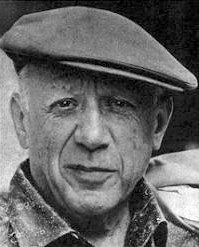 연사: Piccaso, Artist제목: “The Secret of Conte,porary Art”요약: 연사약력:
연사연락처:
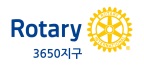 정기주회 개최 및 2016-17년 회비 안내

 * 정기 주회 개최 
 -일시 :
- 장소 :
 
 * 2016-17년 회비 산정 금액 



 * 납부방법
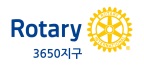 클럽공지사항
총무 보고
(1) 전주 출석
회원출석 ………26명

(2)전주 성금  ………………………   290,000원
    일반성금……………………………… 240,000원
    특별성금 ………………………………  50,000원
이 클럽공지사항이라는 여백은 각 클럽이 회원들에게 알리고 싶은 사항 혹은 정보들을 명시하기위해 준비하였습니다.

예를들어, 이곳에는 아래와 같은 사항들을 기입할 수 있습니다.

정기주회가 개최되는 일시와 장소
클럽회원증강을 위한 계획 및 협조사항
클럽 로타리재단 기브금 납부안내
클럽회비 납부안내
그외 회원들이 알아야 할 사항들
또한 이곳에 사진들이나 광고사항들을 삽입시키셔도 됩니다
회원동정
갑돌이:  미국 자녀방문 중이시며 8월 25일 귀국예정입니다.

갑순이: 오는 8월 26일 예술의 전당에서 개인 음악회를 주최할 예정입니다. 회원님들께서 많이 참석하여 자리를 빛내주시기 바랍니다.
지난주회 연사내용
지난주에는 가나다라 회사의 김철수대표께서  “글러벌시대의 인간관계”라는 주제로 강연을 해 주셨습니다. 

강의내용은 글로벌 시대의 인간관계를 과거보가 훨씬 범위가 넓고 복잡하여 서로에 대한 더 많은 정보를 요할 뿐만 아니라 좀더 명확하고 주기적인 소통이 필요하며 제일 중요한것은 언어의 장벽과 문화의 장벽을 뛰어넘어 서로의 마음을 이해하고 신뢰할 수 있는 소통 및 거래들을 통하여 장기적인 관계를 이루어야 한다고 말씀해 주셨습니다.
클럽주요일정
조찬주회 (장소, 시간)
봉사활동(장소, 시간)
저녁주회
문화 프로그램
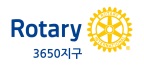 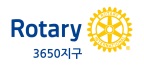 Rotary 지식 & 뉴스
국제로타리 소식
▶ 2018-19 RI회장에 샘 오워리 전 재단이사 지명
8월 8일 개최된 2016-17년도 회장 지명위원회에서 우간다 캄팔라 로타리클럽 회원인 새뮤얼 프로비셔 오워리(Samuel Frobisher Owori)가 만장일치로 2018-19년도 국제로타리 회장에 지명되었다. 이번 지명은 도전 후보가 없을 경우 오는 10월 1일부로 확정된다.

오워리 피지명자는 로타리 회원들에게서 "더 나은 세상을 만들고자 하는 엄청난 열정"을 찾아볼 수 있다면서 "이 열의와 긍지를 북돋아 모든 로타리 프로젝트가 평화와 번영의 동력이 되도록 하겠다"는 포부를 전했다.

로타리의 리더로서 오워리 피지명자가 가장 역점을 두는 부분은 멤버십과 로타리의 확대이다. 그가 지구총재를 역임한 이래 우간다의 로타리클럽 수는 9개에서 자그마치 89개로 늘어났다. 앞으로는 현, 전직 그리고 차기 로타리 리더들이 적극적인 협력을 통해 더 많은 여성과 청소년 프로그램 참가자, 로타리 동창, 지역사회 주민들을 참여시킴으로써 로타리의 멤버십을 확대해야 한다고 그는 역설한다.

"로타리를 필요로 하는 곳도 많고, 회원 자격을 갖추었지만 한 번도 로타리에 초대받지 못한 사람들도 많다"는 그는 "일단 들어온 후 문을 닫아버린 일부 로타리안들이 문제"라고 지적한다.








오워리 회장 피지명자는 현재 우간다 기업거버넌스연구소(IGC)의 대표이사로 있으며, 그 전에는 아프리카개발은행 상무이사, 우간다상업은행 상무, 우간다개발은행 부장을 지냈다. 하버드 경영대학원을 포함해 미국, 영국, 일본, 스위스, 탄자니아 등지의 유수 교육기관에서 법학과 경영학, 고용관계, 기업자원관리, 미소금융, 그리고 마케팅을 공부했다.

1978년에 로타리에 가입한 후 로타리재단 지역 코디네이터, RI 멤버십 지역 코디네이터, 유엔환경계획(UNEP) 및 유엔-해비타트 로타리 대표, RI 이사를 역임했다. 국제 폴리오플러스 위원회, 약물남용방지 태스크포스, 감사 위원회 등 각종 로타리 위원회에 참여했고, 가장 최근에는 로타리재단 이사와 로타리재단 재정위원회 및 투자위원회 위원을 지냈다. 로타리재단 베네팩터이며, 부인 노라 여사와 함께 고액기부자이자 폴 해리스 펠로우이다.
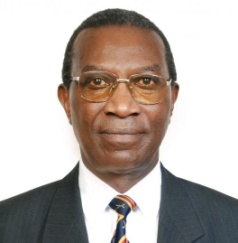 RI3650지구 소식
▶ 8월 월례회의 겸 회원증강세미나 개최, 9월 월례회의 9.21(수)
8월 월례회의 겸 회원증강 유지 세미나가 8월 12일 총재단과 지구임원, 클럽회장, 총무 등 110여명이 참석한 가운데 밀레니엄 힐튼 호텔 3층 아트리움홀에서 개최됐다. 
금회기 회원증강 세미나는 기존의 외부 초청 연사의 강연방식에서 탈피하여, 각 클럽의 회원증강 및 지구확대 사례발표 듣는 형태로 진행됐다. 
박호군 총재는 8월 총재 메시지를 통해 “우리가 회원증강을 하기 위해 노력하는 것은 단순히 회원 숫자를 늘이려고 하는 숫자 노름이 아니라, 우리 로타리안들이 하고 있는 봉사사업에 더 많은 사람들이 참여하여 더 큰 봉사를 하고 이 사회를 밝고 살기 좋은 세상으로 만들려고 하는 것”이라며, “우리와 뜻을 함께 할 수 있는 분들을 많이 발굴하셔서 로타리클럽으로 인도하는데 클럽 회장, 총무님들과 지구임원들께서 앞장서줄 것”을 당부했다. 
9월 월례회의는 로타리재단 세미나를 겸하여 9월 21일(수)에 힐튼호텔에서 개최될 예정이다.
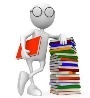 ROTARY 지식
▶ 네가지 표준 (Four-way Test)
네가지 표준
전세계에서 가장 널리 인쇄, 인용되고 있는 직업윤리에 관란 로타리 글귀이며, 1932년 로타리안 허버트 테일러가 파산위기에 처한 자신의 시카고 알우미늄회사를 위해 만들었다. 24개 단어로 만들어진 회사의 내부적 그리고 외부적 활동과 관계에 대한 지침과 원칙이 그 회사를 살아남게 했다. 국제로타리는 1943년 네가지표준을 정신 채택했고 허버트 테일러는 1954-55년도 국제로타리 회장이 되었다. 네가지 표준은 100개 이상의 언어로 번역되었으며, 다양한 형테로 발간됐다. 모든 로타리안은 이 네가지 표준을 알아야 하고, 또 그대로 실천애햐 한다. 네가지표준에 가장 중요한 것은 앞부분에 “ 우리가 생각하고 말하고 행동하는 에 있어서＂이다.  그리고 우리는 1. 진실한가? 2. 모두에게 공편한가? 3. 선의와 우정을 더하게 하는가? 4. 모두에게 유익한가? 항상 각자 자신에게 물어보면서 로타리와 사회에 참ㅂ여해야 할 것이다.
본 주보는 3650지구 클럽지원위원회에서 사무장이 없는 소규모 클럽들이 손쉽게 주보를 만들어 사용할 수 있도록 매월 2번 제공하는 출판물입니다. 이미 별도의 주보를 출판하는 클럽의 경우 본 출판물에 명시된 국제로타리 및 지구소식들을 사용할 수 있습니다.  나아가 함께 다른 클럽들과 나누고 싶은 정보가 있을 경우 지구사무실로 연락을 주시면 본 출판물에 포함시킬 수 있습니다. 이제 주보가 있는 클럽모임이 되시기를 바랍니다.
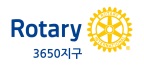